Всё, что ты знаешь сегодня – завтра уже никому не нужно.
Не столько модные, сколько необходимые понятия
«Компетенция» - нужно понимать определенный перечень вопросов, в которых человек обладает большими по сравнению с другими знаниями, умениями, опытом действий, авторитетностью.

«Компетентность» - интегральная характеристика личности, определяющая ее способности типичные задачи, возникающие, в различных сферах деятельности на основе использования знаний и в соответствии с усвоенной программой ценностей.
Компетенции подразделяют на
Универсальные
Профессиональные
Основные ИК компетенции при освоении познавательных УУД
способность поиска информации в индивидуальных информационных архивах, информационных средах и тд;
способность фиксации информации об окружающем мире – с помощью аудио- и видео- записи с целью дальнейшего использования;
способность структурирования знаний, их организация и представление в виде баз данных, таблиц и тд;
способность исследовательской работы и выбором наиболее подходящего решения;
поиск информации в индивидуальных информационных архивах, информационных средах и тд
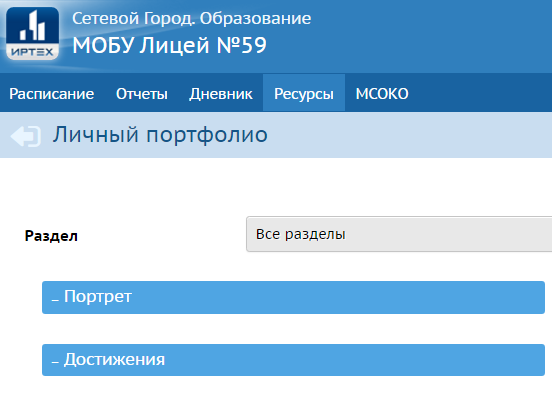 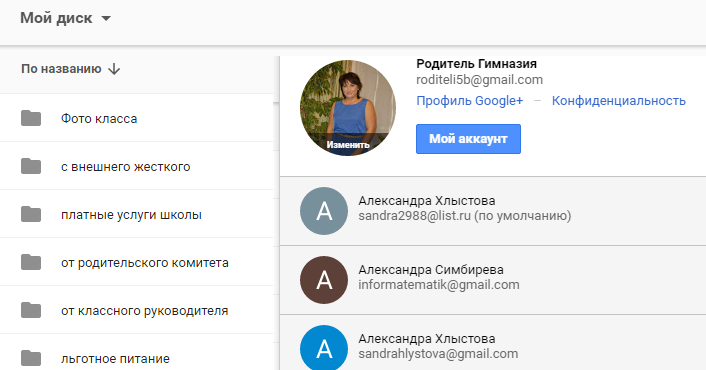 фиксация информации об окружающем мире – с помощью аудио- и видео- записи с целью дальнейшего использования
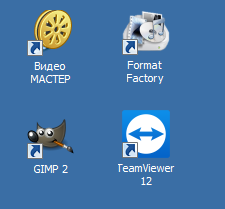 структурирования знаний, их организация и представление в виде баз данных, таблиц и тд
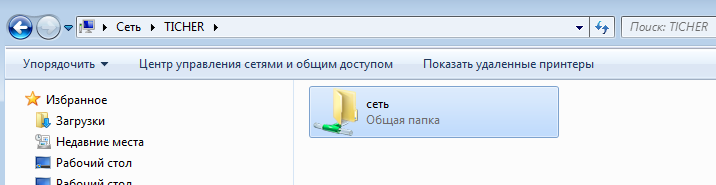 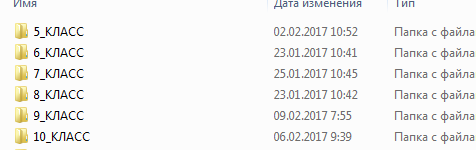 способность исследовательской работы и выбором наиболее подходящего решения
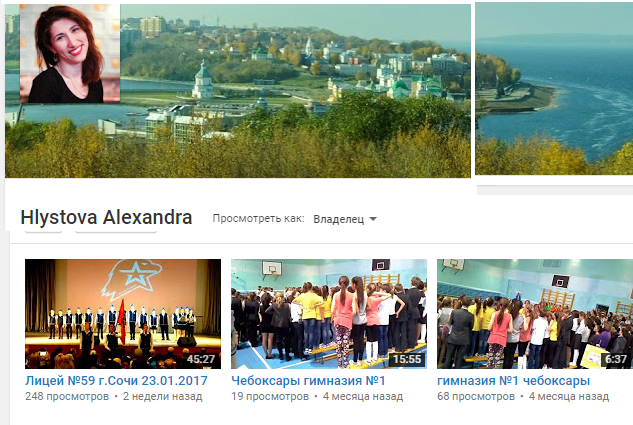 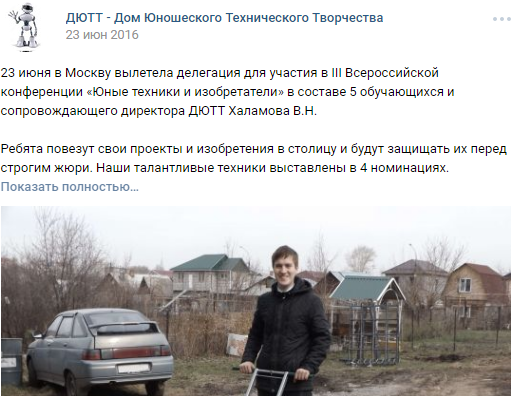 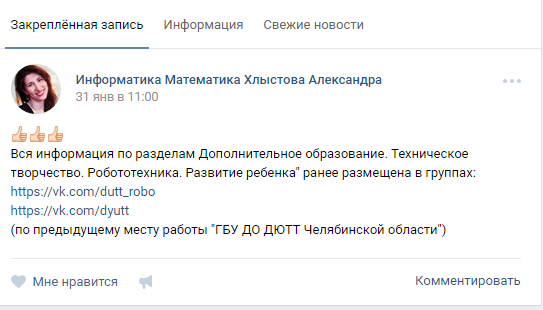 Конференц связь с другими школами
Дистанционные олимпиады и конкурсы
Эффективная модель формирования ИК-компетенций, когда ученики учат других – и в режиме лекции и в режиме работы в малой группе и в режиме индивидуального консультирования. 
В ходе этого достигаются метапредметные и личностные результаты для всех участников.
МОИ ВЫВОДЫ